انسان.طبیعت.معماری عنوان:توت فرنگی
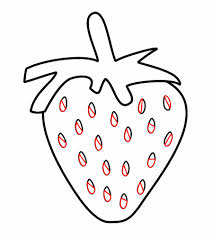 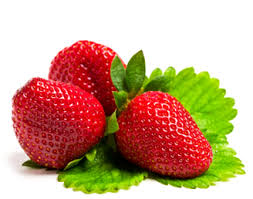 توت فرنگی
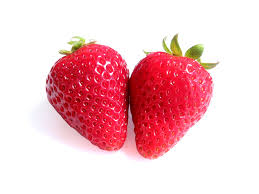 نام و معرفی
توت‌فرنگی (با نام‌های: چیلک یا چیالک جنگلی، چَلَم و شالکَه) گیاهی نهان‌دانه از تیرهٔ گل سرخ است و بومی جنگلهای اروپاست رشد این گیاه علفی پایا در آب و هوای معتدل گرم بسیار خوب است. 
توت فرنگی، میوه ای شبیه توت است ولی كمی درشت تر، رنگش قرمز و طعم آن ترش و مطبوع است. بوته اش كوتاه و دارای برگهایی درشت و ساقه هایی باریك و خزنده است كه 
روی زمین می خوابد و ریشه می دواند.
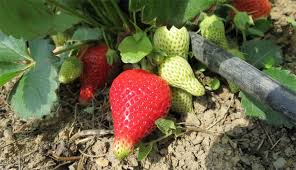 تاریخچه توت‌فرنگی
توت‌فرنگی میوه‌ای نسبتاً جدید است که تا ۲۵۰-۳۰۰ سال قبل به این شکل امروزی وجود نداشت و بیشتر موارد استفاده دارویی داشته است. در قرن چهاردهم در فرانسه توت فرنگی‌های وحشی از جنگل به زمین زراعتی منتقل شد و از نظر خواص دارویی مورد توجه قرار گرفت. در جنگل‌های شمال ایران توت فرنگی وحشی به طور فراوان یافت می‌شود. به‌نظر می‌رسد که اولین رقم اصلاح شده در زمان صدارت اتابک اعظم از فرانسه به ایران آمد و به نام اتابکی خوانده شد.
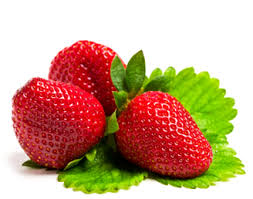 شرایط آب و هوایی و فصل رویش
این میوه در آب و هوای معتدل گرم رشد میکند وفصل رویش این گیاه ازماه اریبهشت آغاز میشود و تا اواخر مرداد ادامه میابد. 
 مناسب برای توت فرنگی 5/5 تا 5/6 استph بهترین
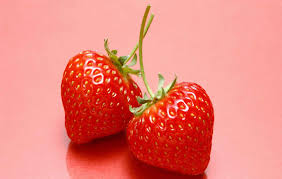 شرایط خاک برای رویش
خاک مورد نیاز برای این میوه خاکهای عمیق نرم با بافت شنی رسی و در بستر غنی از گیاخاک و خاک اسیدی با مواد غذایی فراوان و زهکشی خوب است.
زمین مورد استفاده برای کاشت توت فرنگی باید رو به جنوب باشد چون زودتر گرم میشود.گیاه توت فرنگی باید در جایی کاشته شود که رد معرض سرما قرار نگیرد.
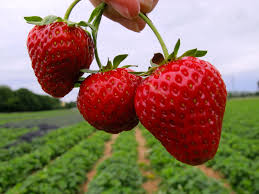 خواص دارویی
1_مصرف این میوه علاوه بر وجود انواع ویتامین، املاح و آب كه هر كدام اثرات خود را بر بدن اعمال می  كنند دارای خاصیت تقویت كننده، ملین و خنك كننده نیز می باشد.

- توت فرنگی از تصلب شرائین جلوگیری می نماید.2_

3_توت فرنگی اشتها آور است و ادرار را زیاد می كند.

- 4_دم كرده برگ توت فرنگی یا میوه توت فرنگی می تواند نقرس و سنگ های مثانه را 
.معالجه كند.

توت فرنگی مانند سایر توت ها مثلشاه توت، توت سفید، تمشك و... پاك كننده روده و مثانه است.5_
ارقام توت فرنگی
1_ارقام بهاره 
يعني بوته‌هايي که در سال يکبار ميوه مي‌دهند.مهمترين ارقام بهاره عبارتند از گورلا ، آليسو ، تيوگو ، رد گانتلت ، اسيتا ، کاتس کيل ، فرسنا. 
2_ارقام چهار فصله 
که در سال بيش از يکبار ميوه مي‌دهند، تقسيم مي‌گردند. ارقام چهار فصله بسيار قوي‌الرشد و خزنده بوده و از اواخر ارديبهشت تا اواخر تابستان و گاهي اوايل پاييز ميوه مي‌دهند. ميوه‌ها ريز و به تعداد زيادتري در هر بوته توليد مي‌شوند. ارقام چهار فصله مانند: استرا و هومي جنتو مي‌باشد
ریشه گیاه
ریشه توت فرنگی افشان , ظریف و سطحی است و بیشتر در عمق 20 تا 30 سانتی متر خاک فعالیت می کند.
توت فرنگی از جمله گیاهانی است که با ایجاد ساقه های رونده تولیدمثل میکند.
این گیاه در ارتفاع 400 تا 800 متری از سطح دریا میتواند رشد مناسبی داشته باشد.
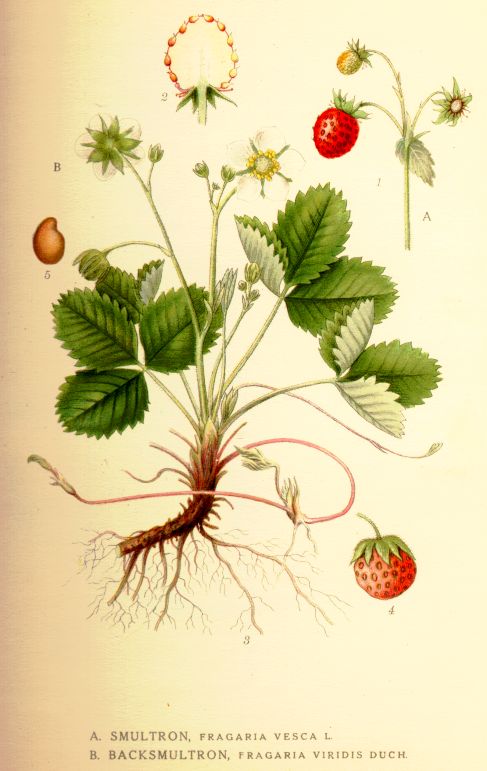 ساختار میوه
بافت آوندی تاج گیاه، شبکه مارپیچی درهم پیچیده‌‌ای تشکیل می‌دهد که در دو جهت مخالف ادامه می‌یابند. از این رو از بین رفتن ریشه‌های یک طرف بوته بر تمام گیاه اثر می‌گذارد
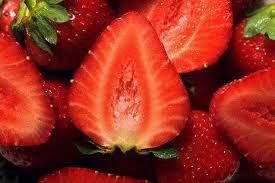 ایده هایی از فرم توت فرنگی در معماری
ایستگاه اتوبوس با ایده از توت فرنگی
ایستگاه اتوبوس با ایده از توت فرنگی
کاغذ دیواری با طرح توت فرنگی
استفاده از حفره های پوسته توت فرنگی در معماری
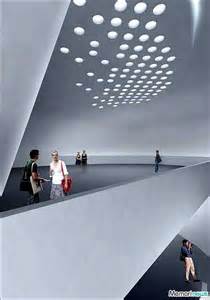 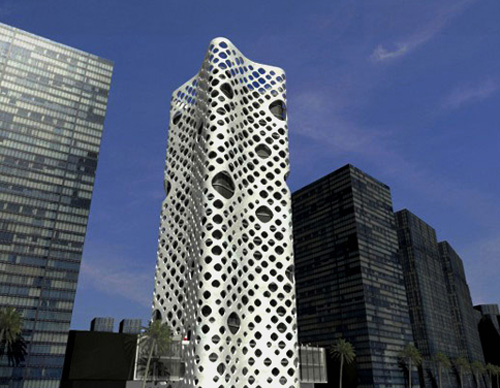 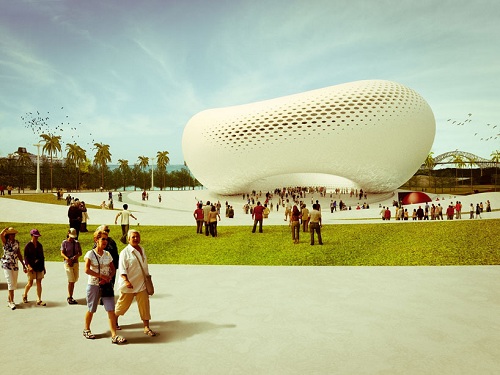 پایان